МУНИЦИПАЛЬНОЕ ДОШКОЛЬНОЕ ОБРАЗОВАТЕЛЬНОЕ УЧРЕЖДЕНИЕ ДЕТСКИЙ САД "РЯБИНКА" ПОСЕЛКА НОВКИ«НАДО» и «ХОЧУ»
Выполнила: учитель-логопед Сафронова А.И.
П. Новки 2023
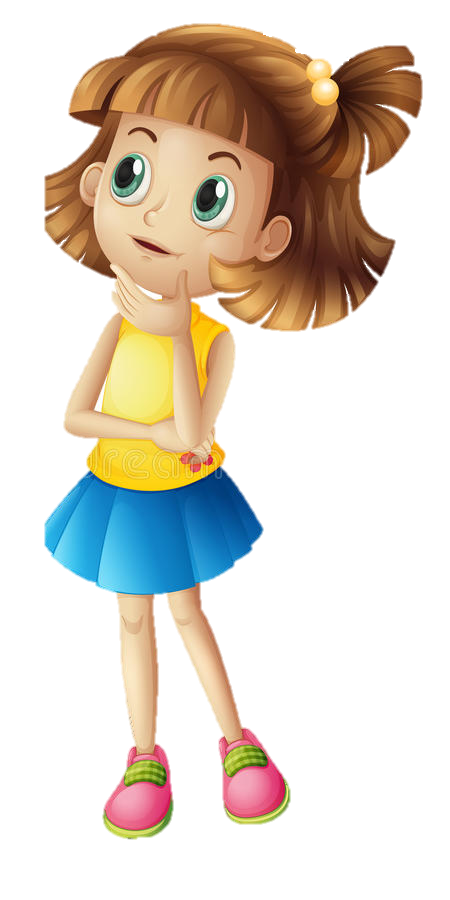 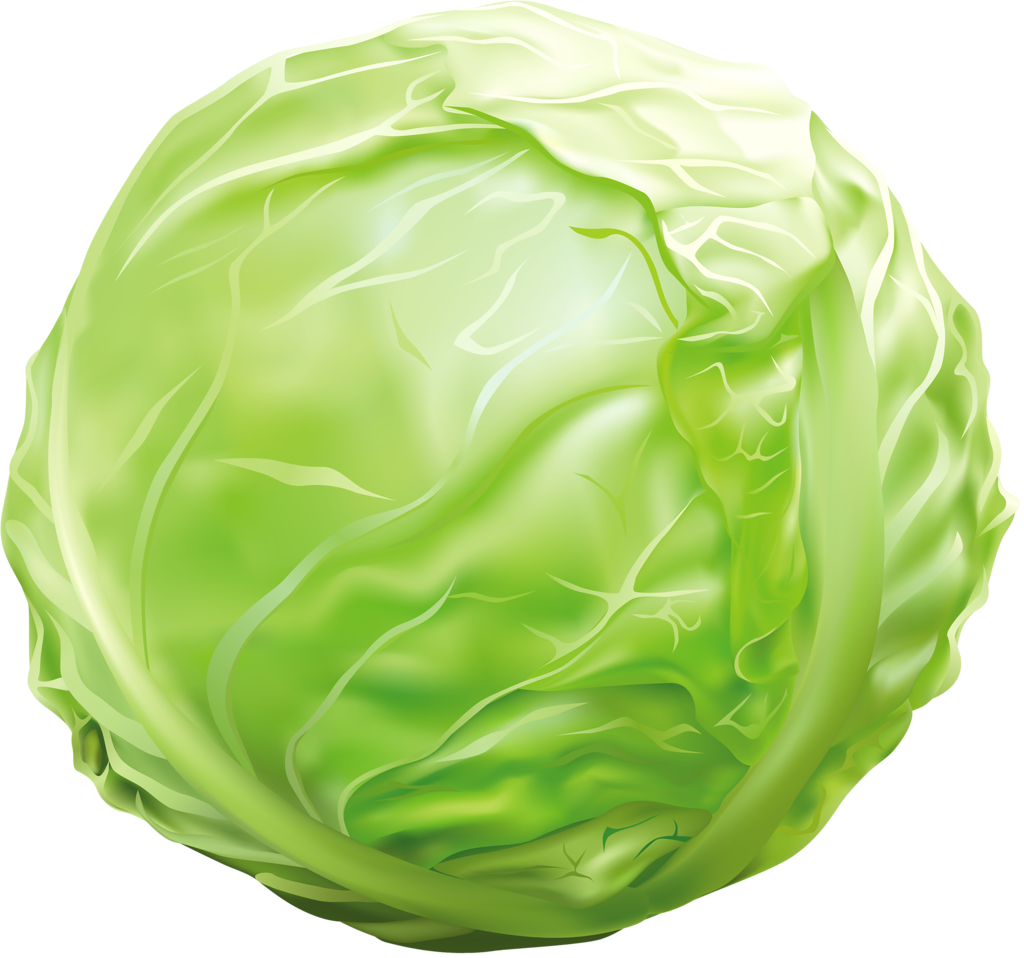 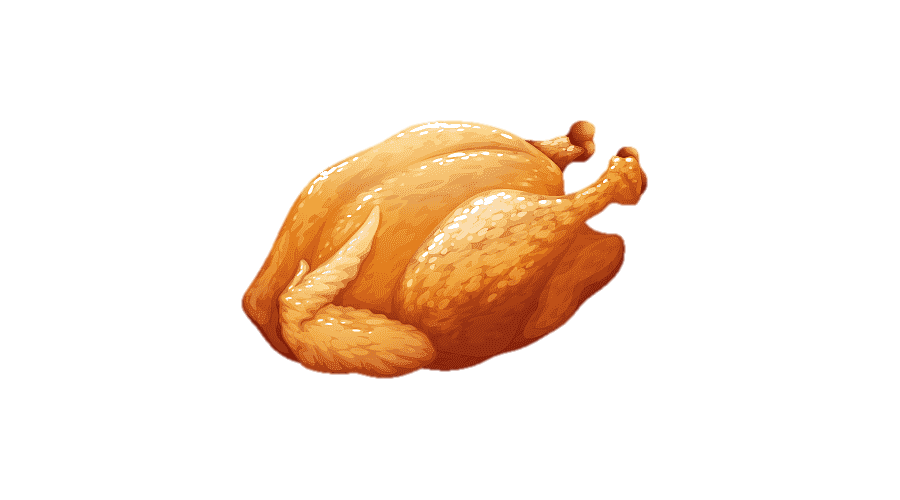 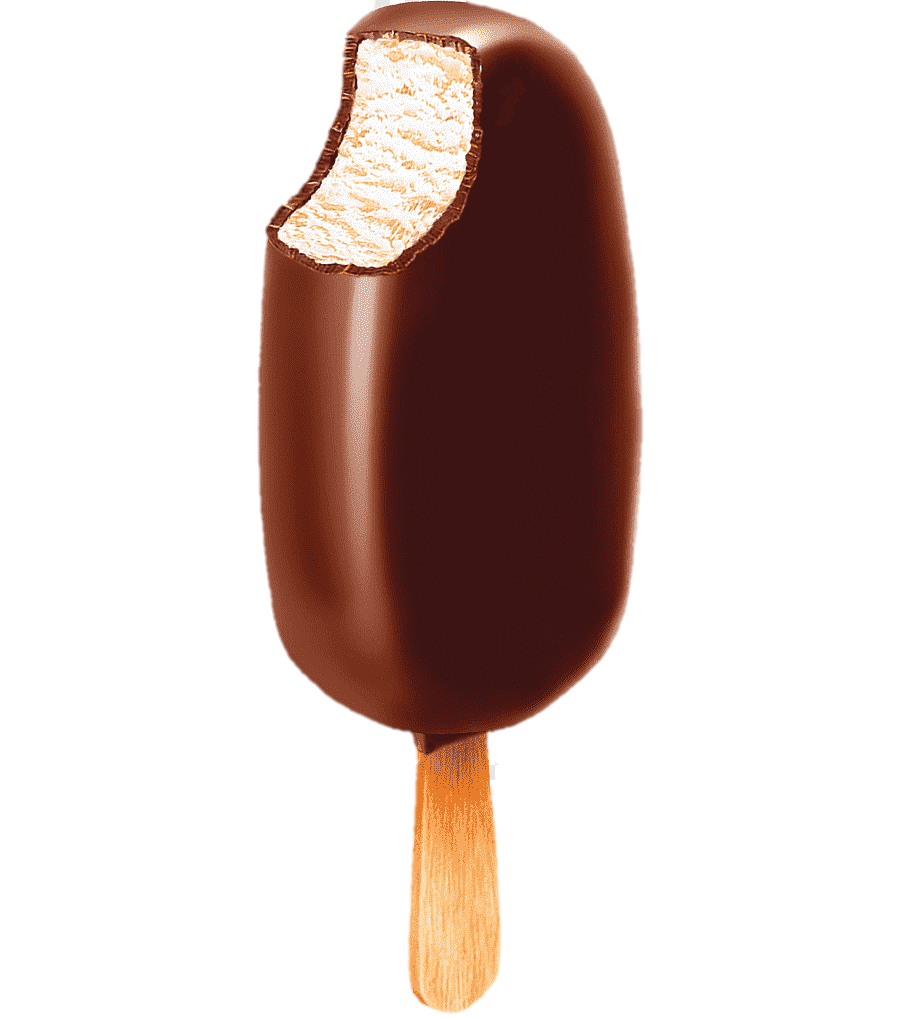 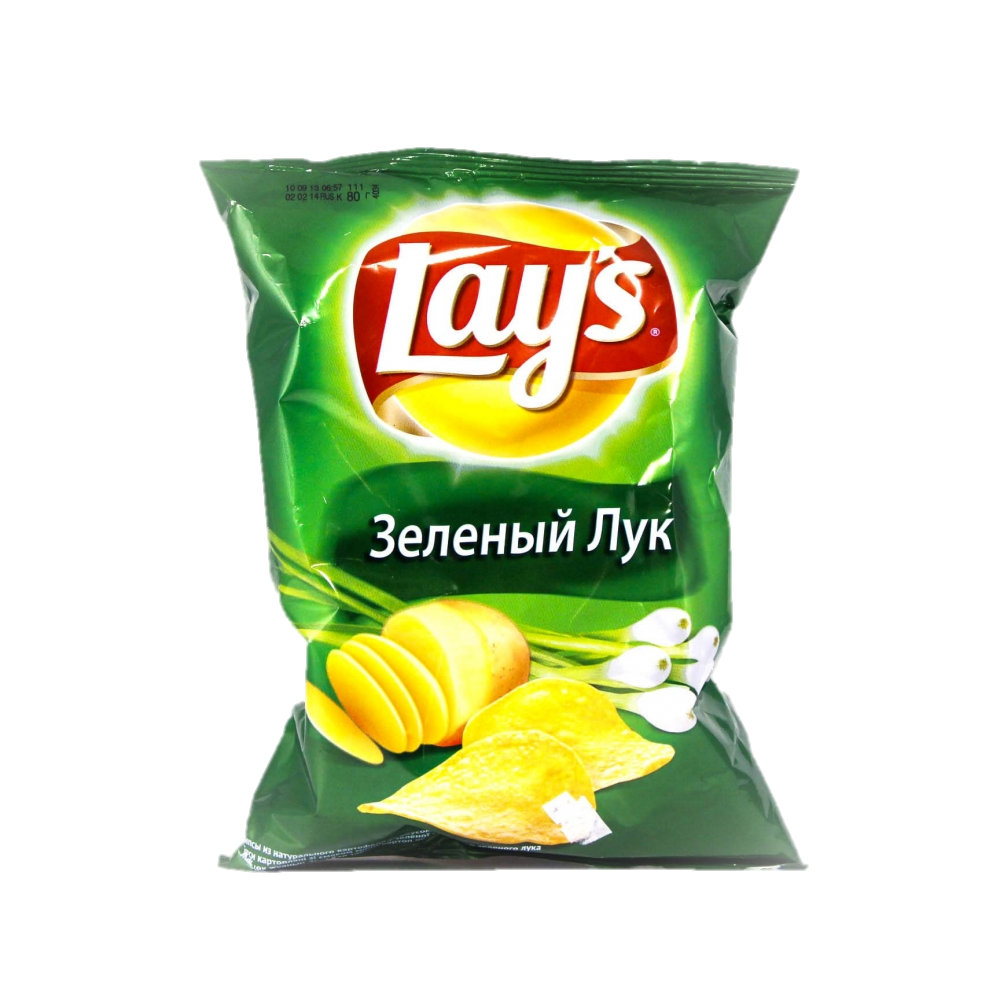 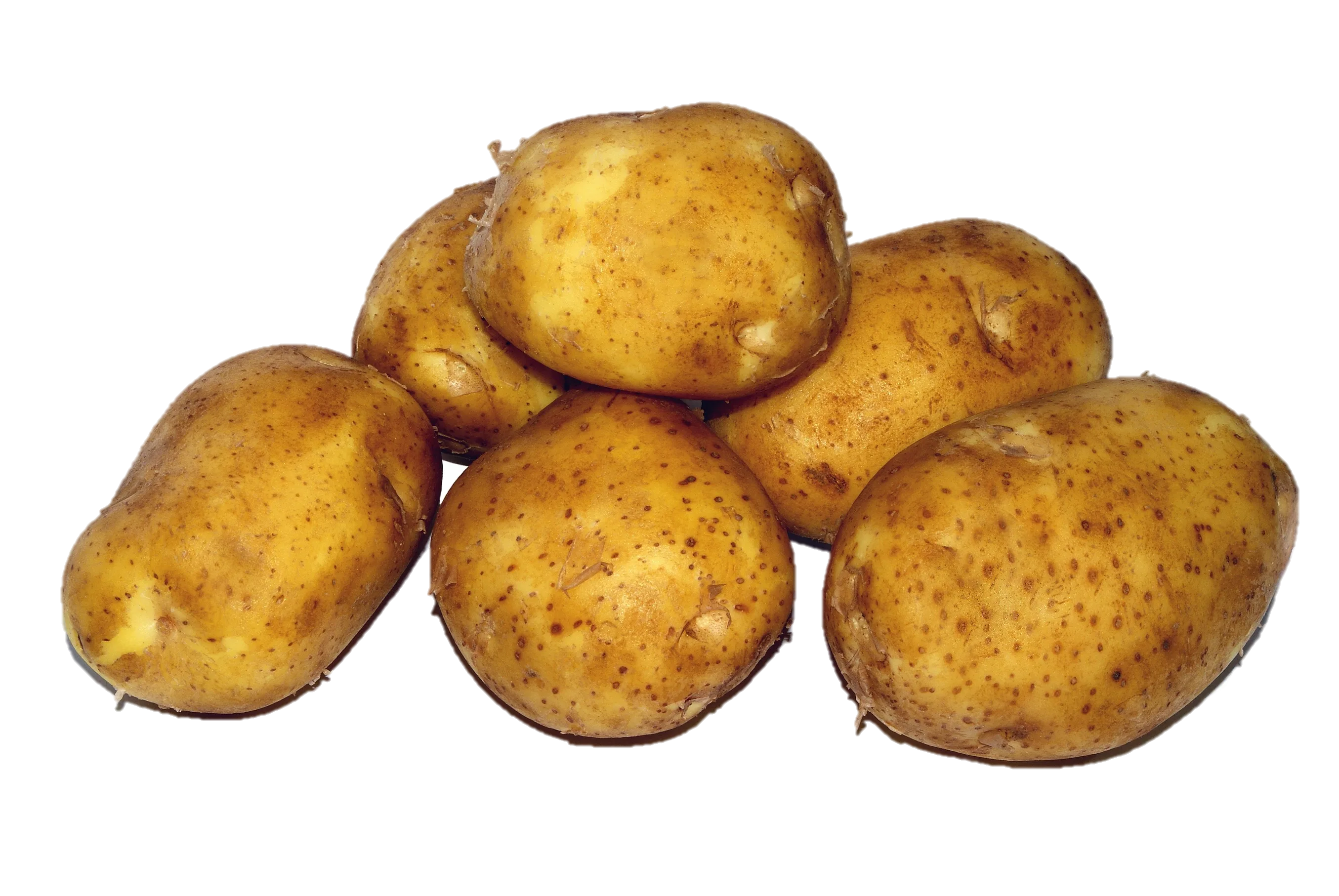 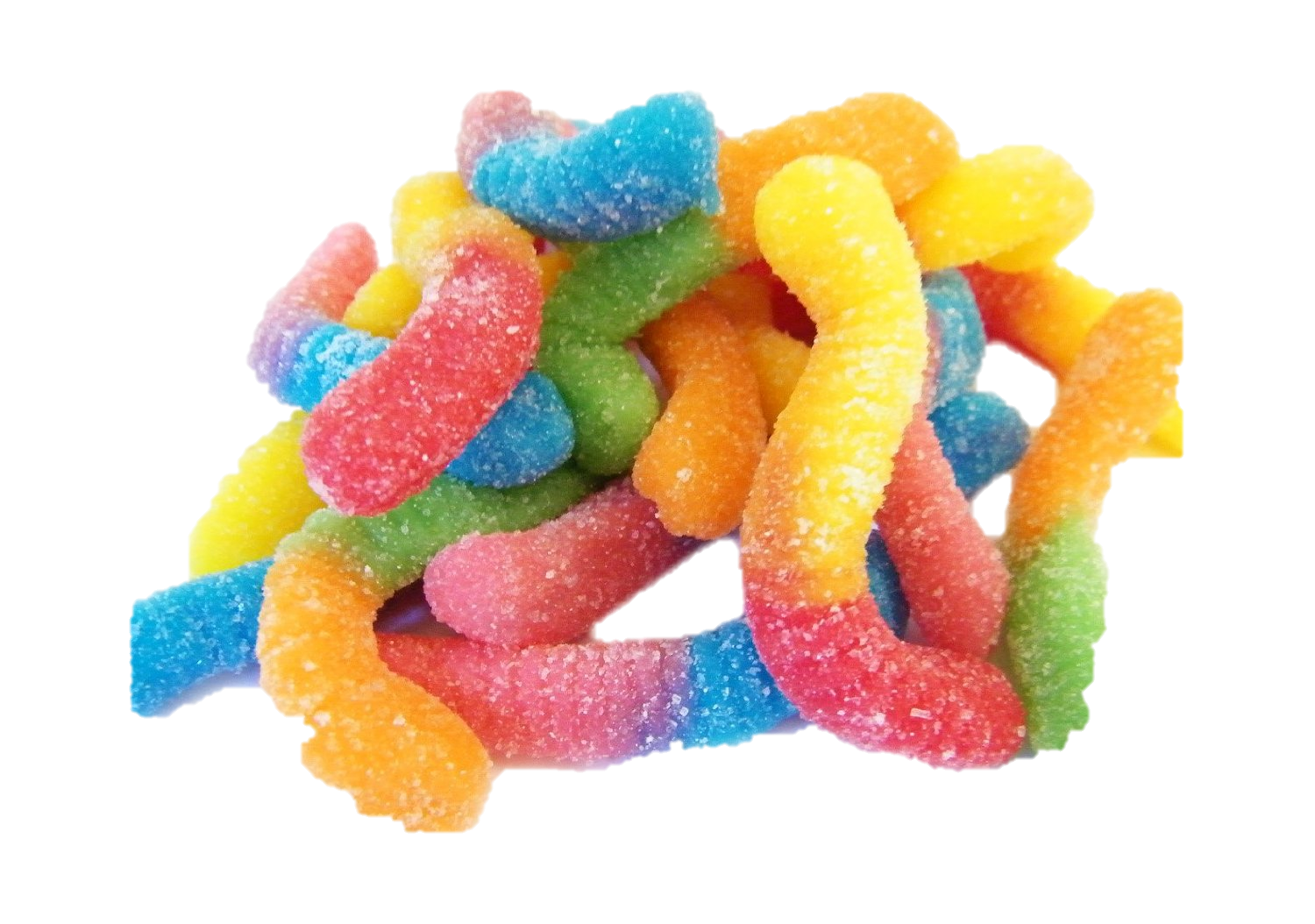 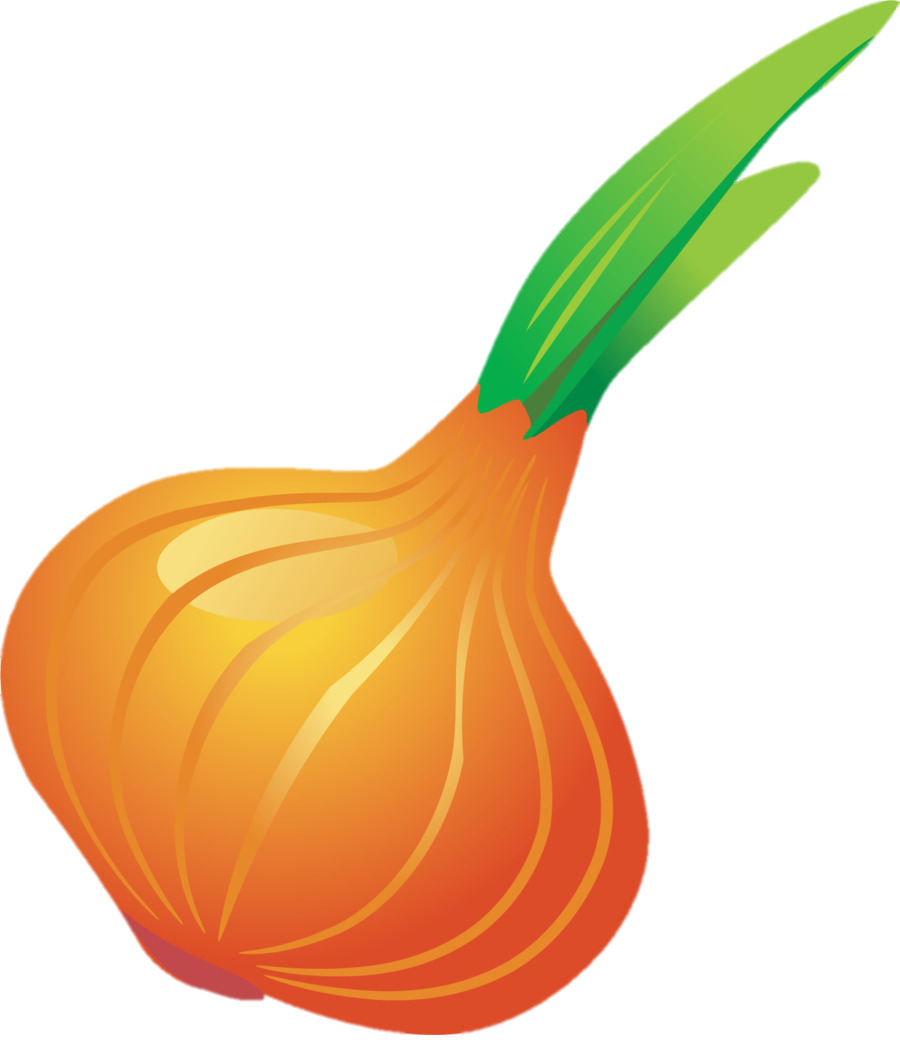 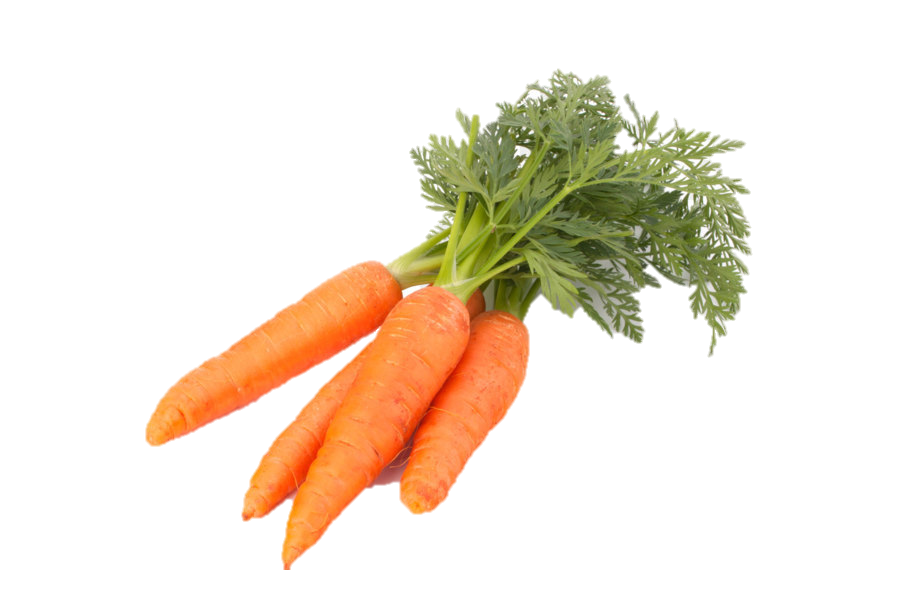 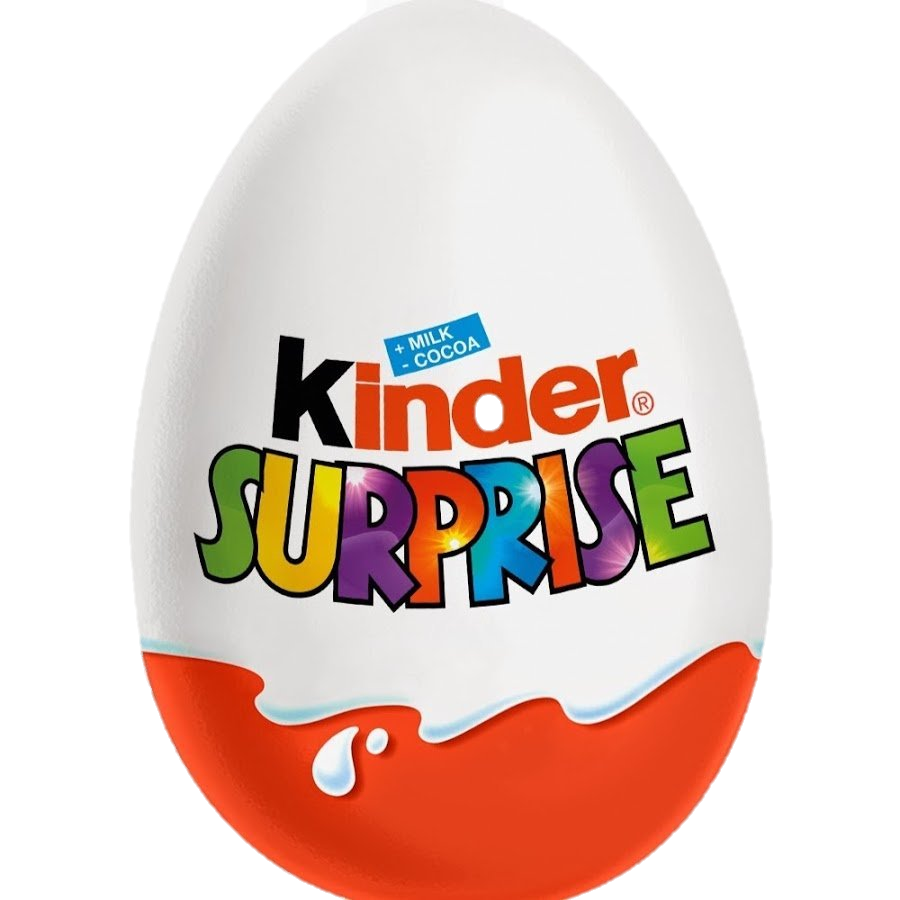 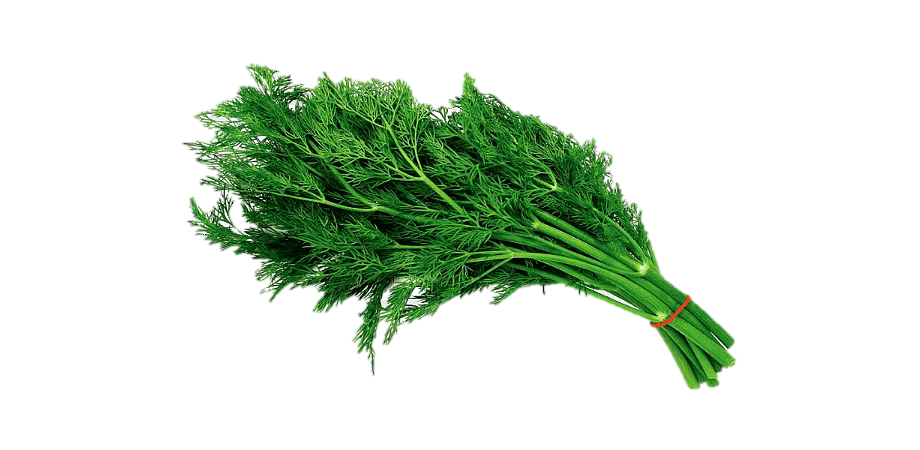 МОЛОДЦЫ!